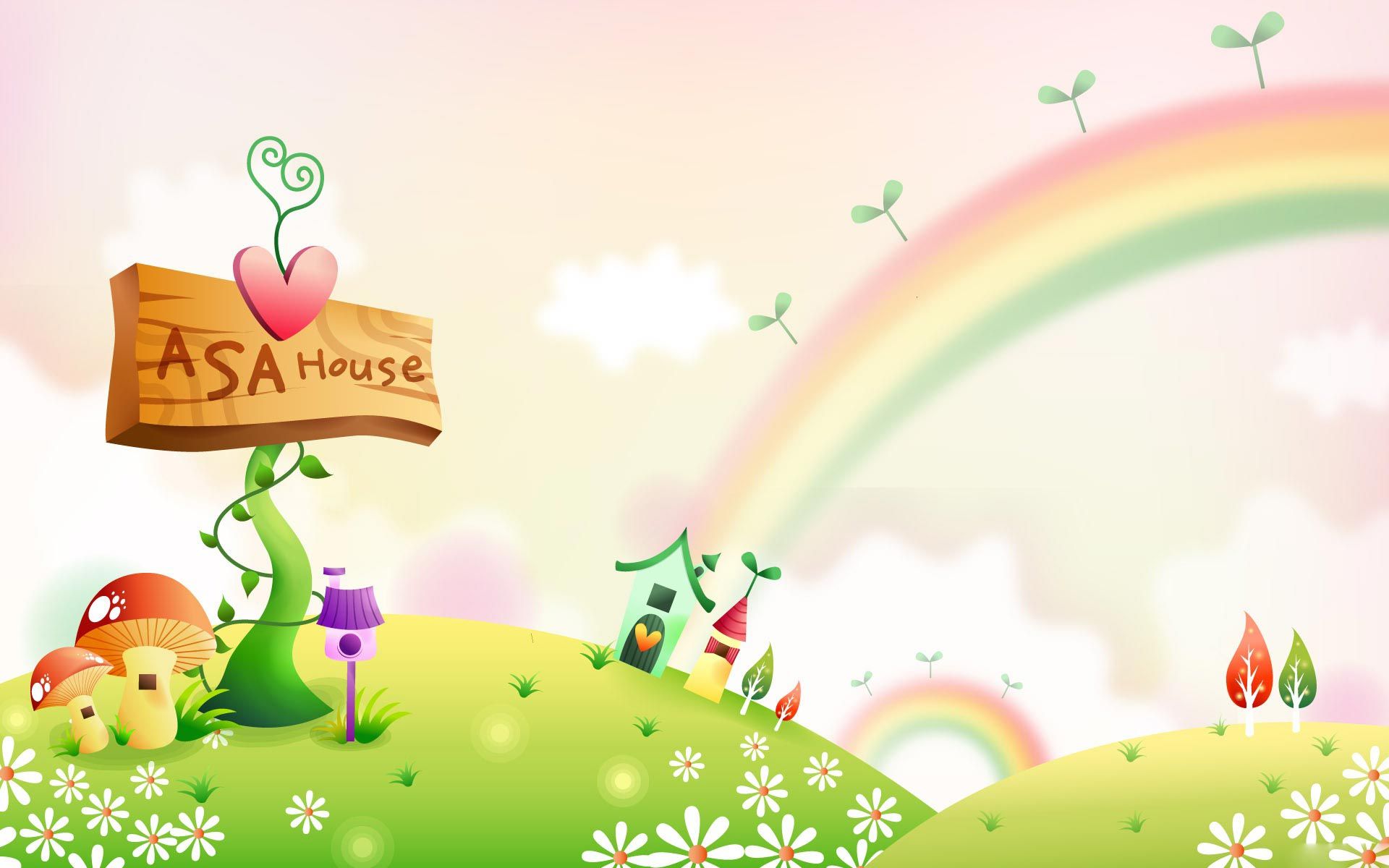 CHÀO MỪNG CÁC CON ĐẾN VỚI TIẾT TỰ NHIÊN VÀ XÃ HỘI
Khởi động
Chơi trò chơi “Mưa rơi”
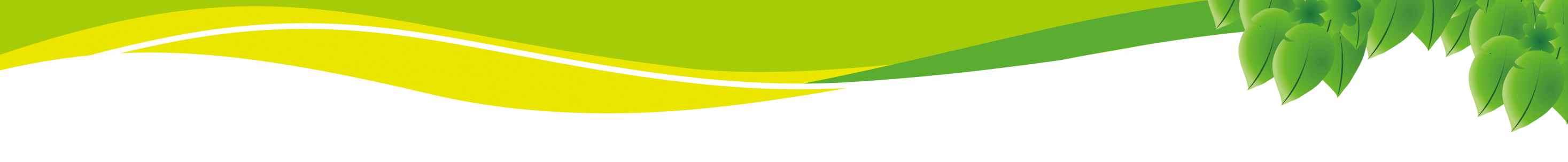 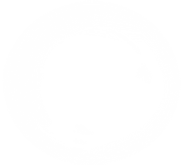 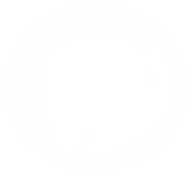 Ôn tập và đánh giá
Chủ đề trái đất và bầu trời
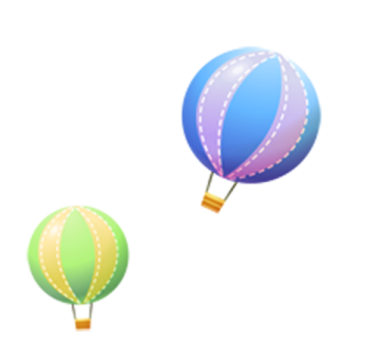 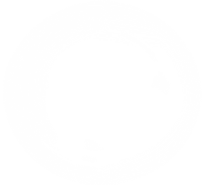 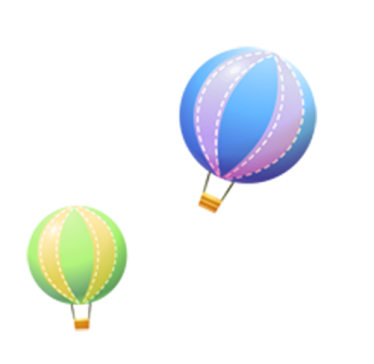 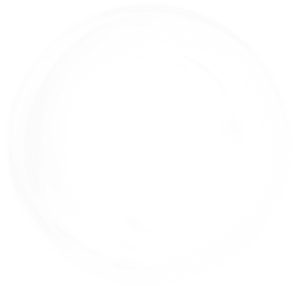 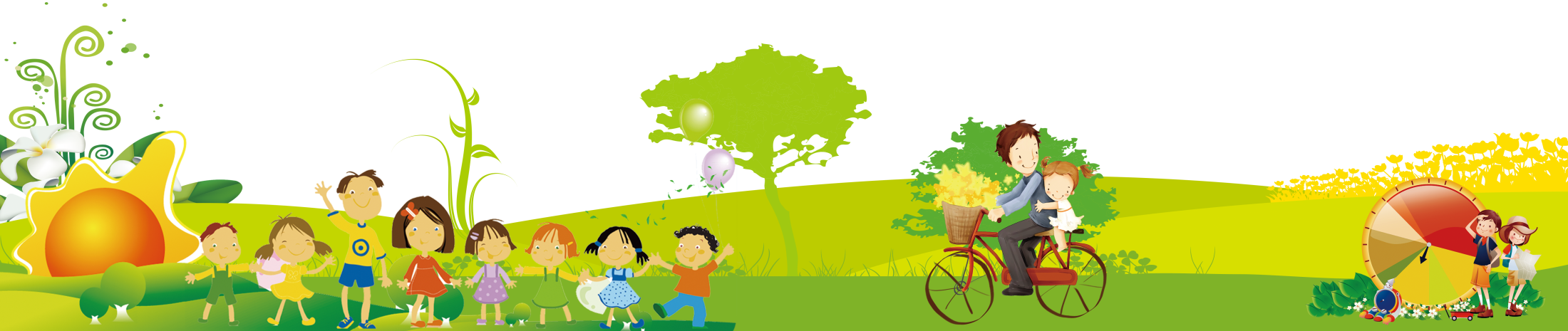 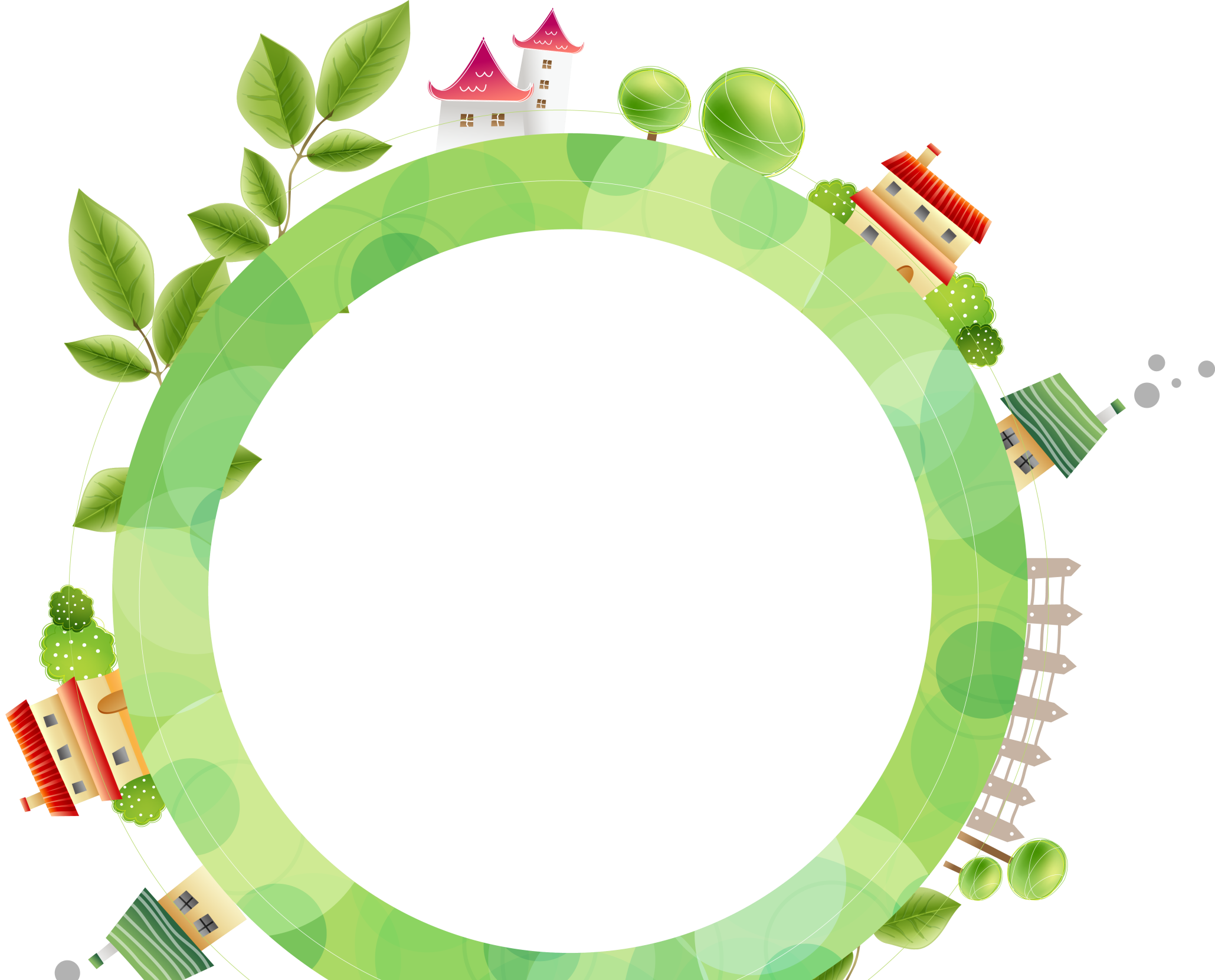 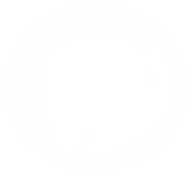 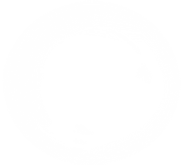 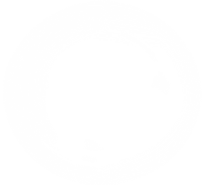 TIẾT 2
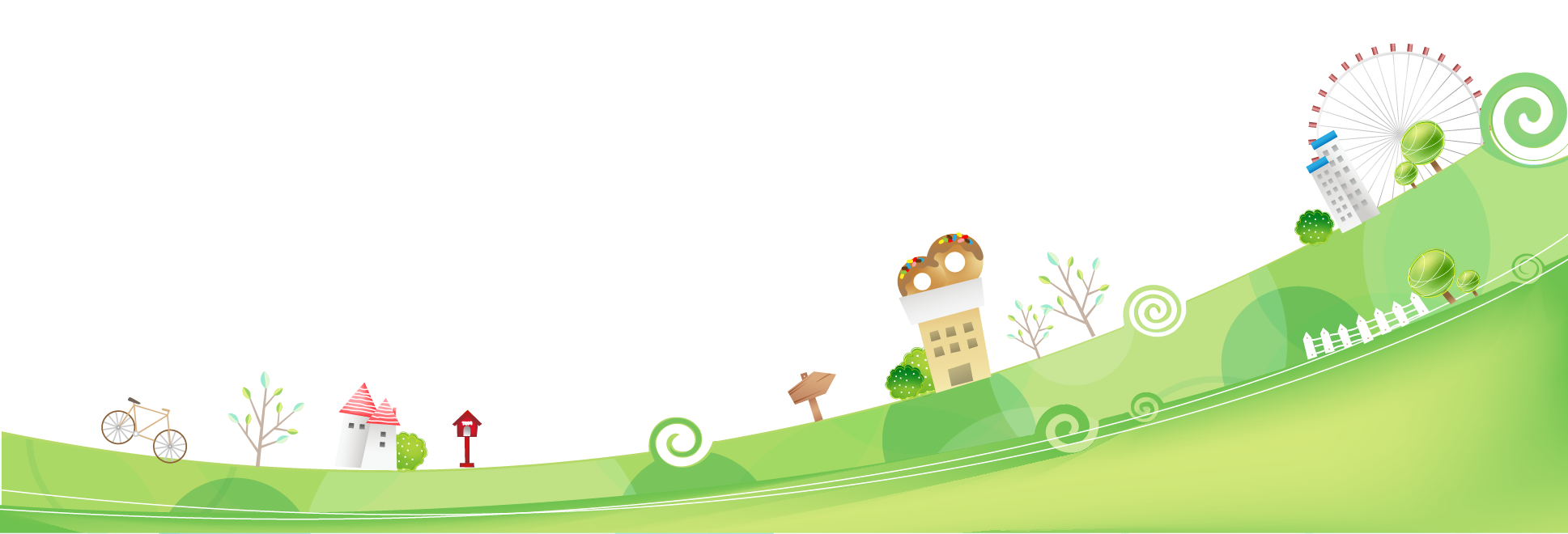 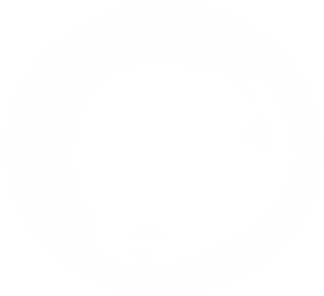 2
Xử lí tình huống
Đóng vai
Nếu là bạn trong mỗi tình huống dưới đây, em sẽ làm gì?
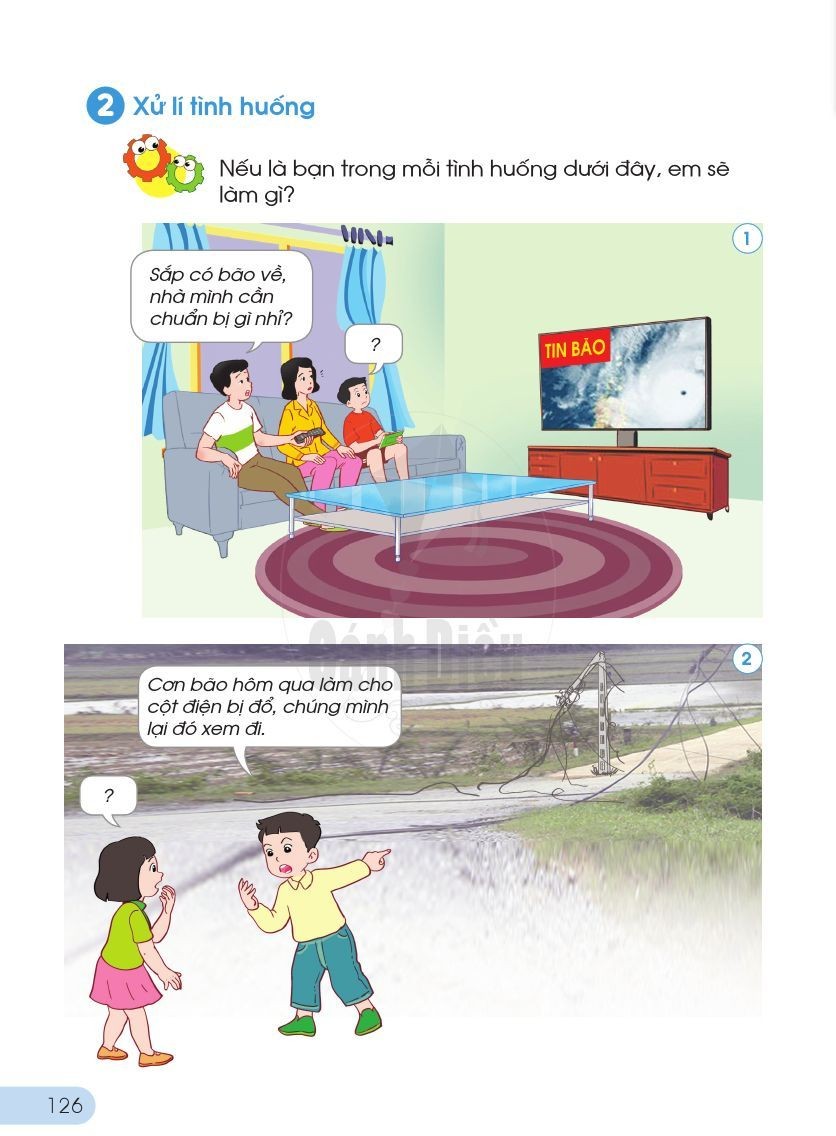 Nhóm 1,3,5
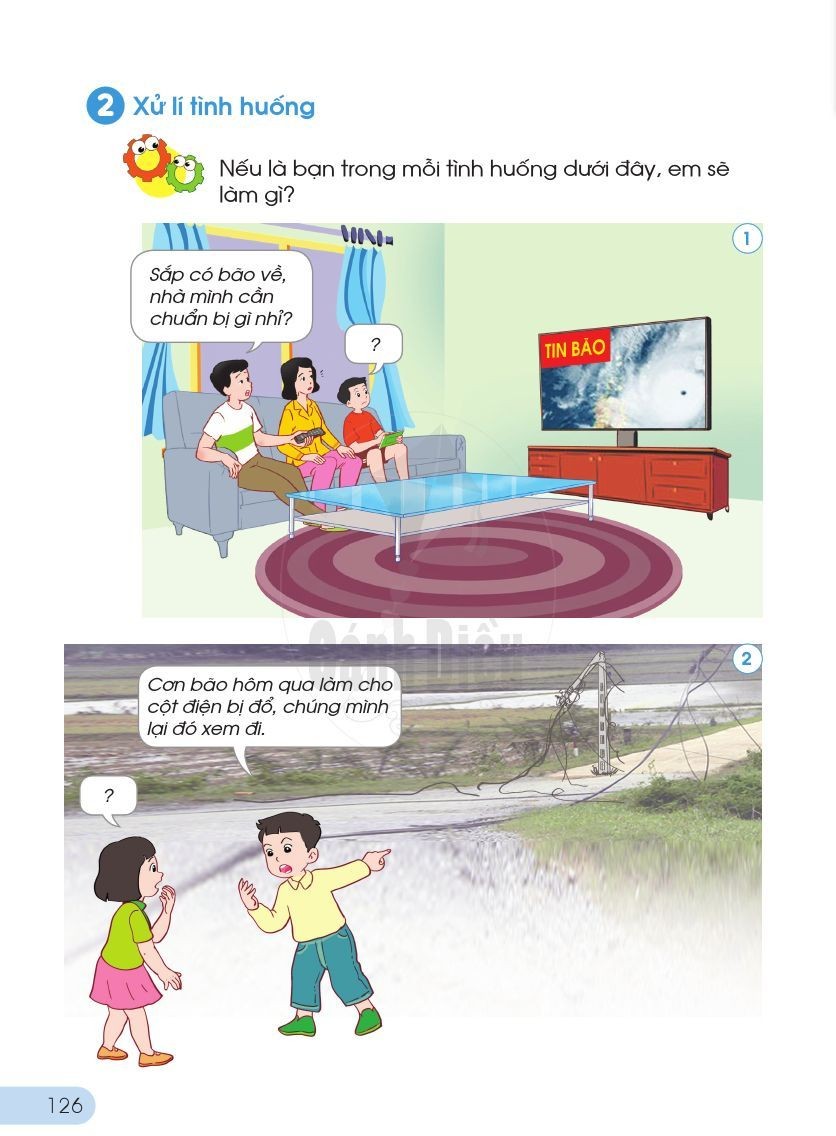 Nhóm 2,4,6
Vẽ chủ đề yêu thích. Và giới thiệu về bức tranh của mình.
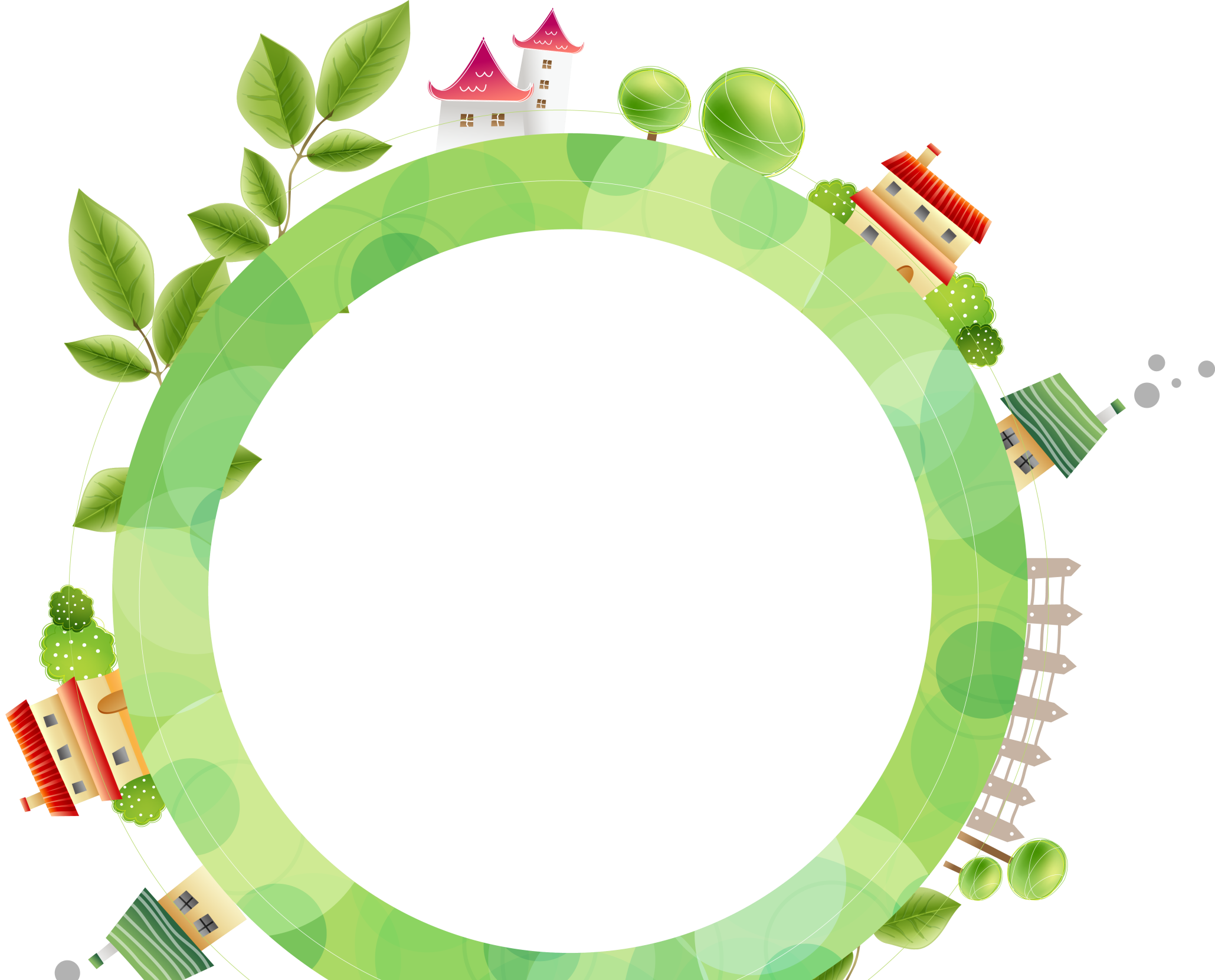 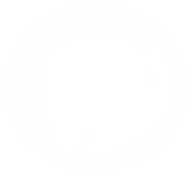 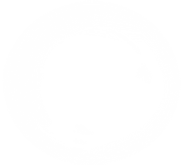 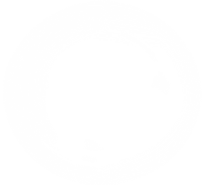 CỦNG CỐ   
BÀI HỌC
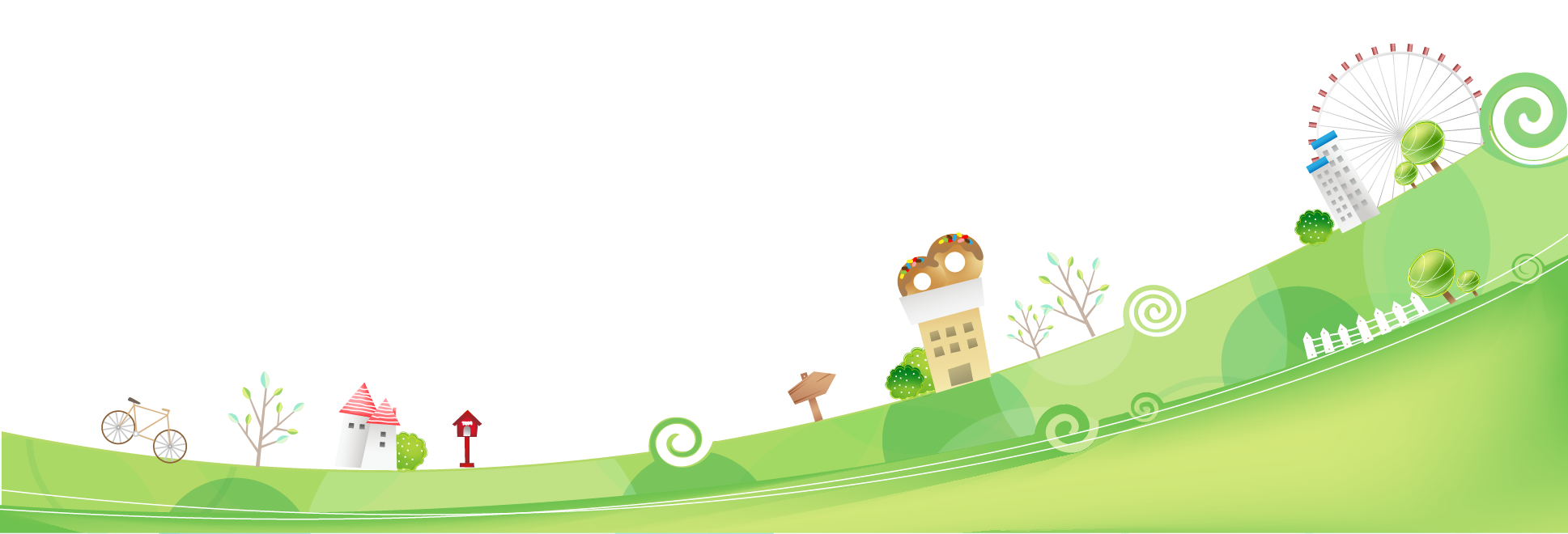 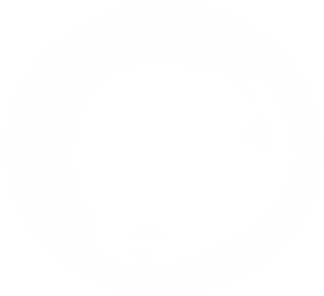